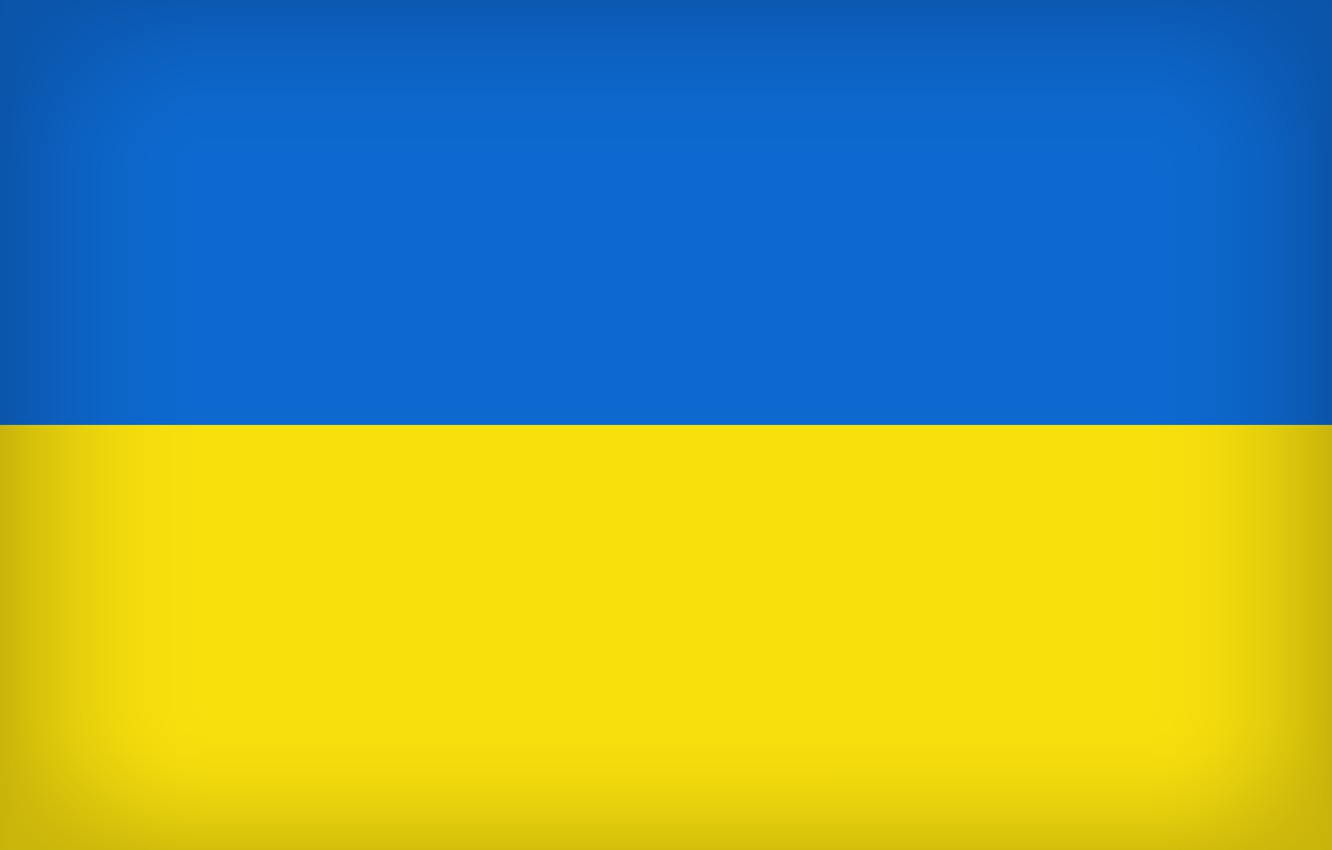 #ukraine
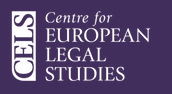 Saving football from itself: why and how to re-make EU sports lawStephen WeatherillUniversity of Oxford
Sports Governance The claim of governing bodies in sport as a matter of principle to autonomy Autonomy in practice - Court of Arbitration for Sport
Sanctions for breach of Financial Fair Play - MilanJune 2018, decision of the Adjudicatory Chamber of the UEFA Financial Control BodyJuly 2018, decision of the CASNovember 2018, decision of the Adjudicatory Chamber of the UEFA Financial Control BodyJune 2019, Consent Award (CAS)
Autonomy - Is there is a problem?
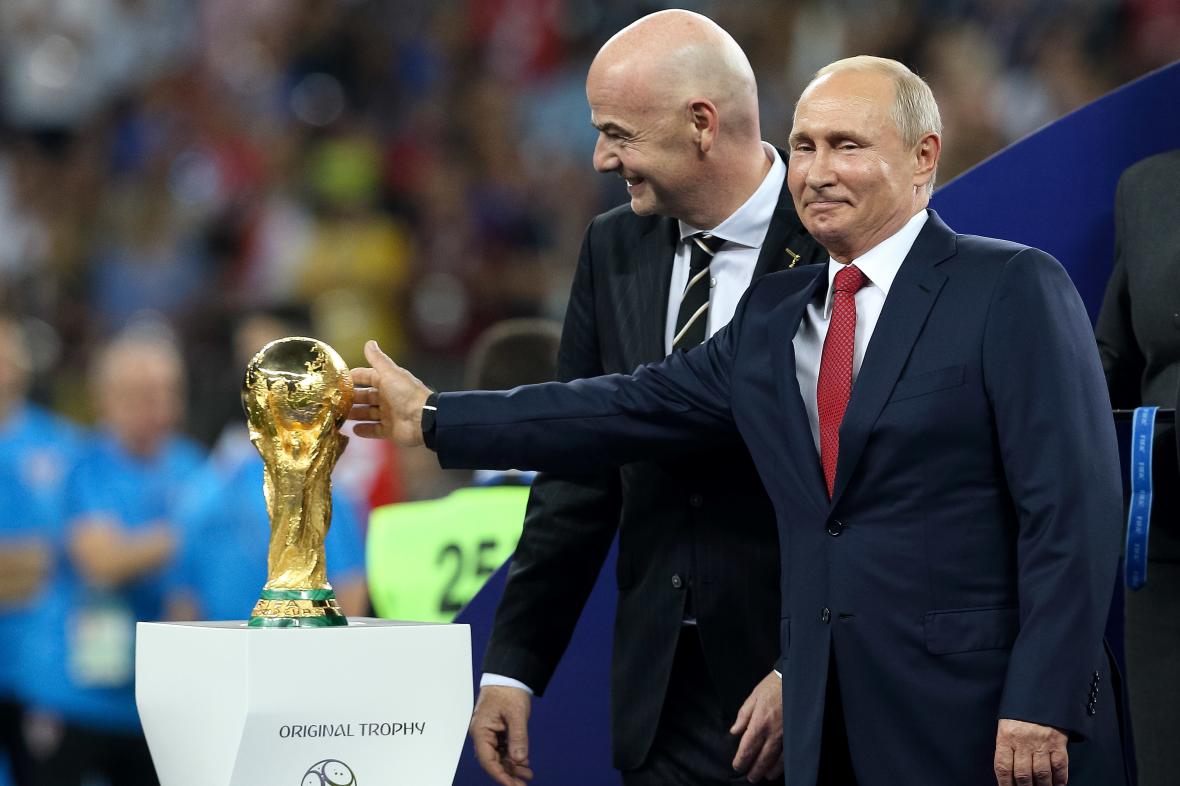 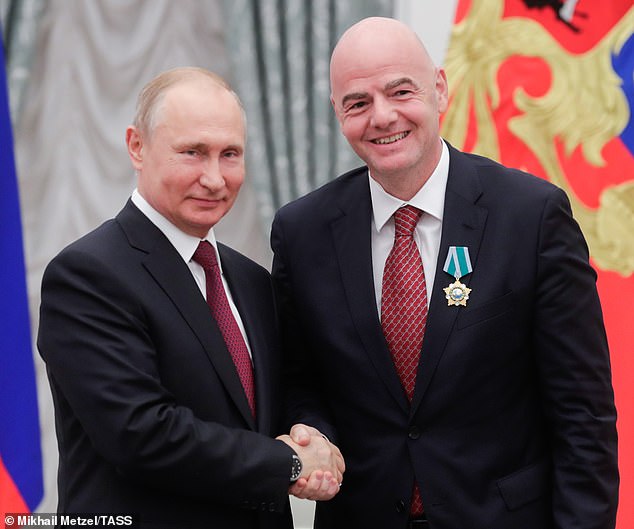 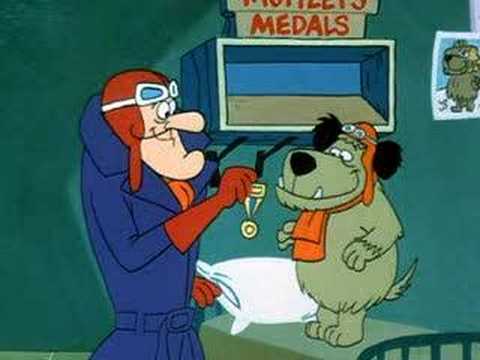 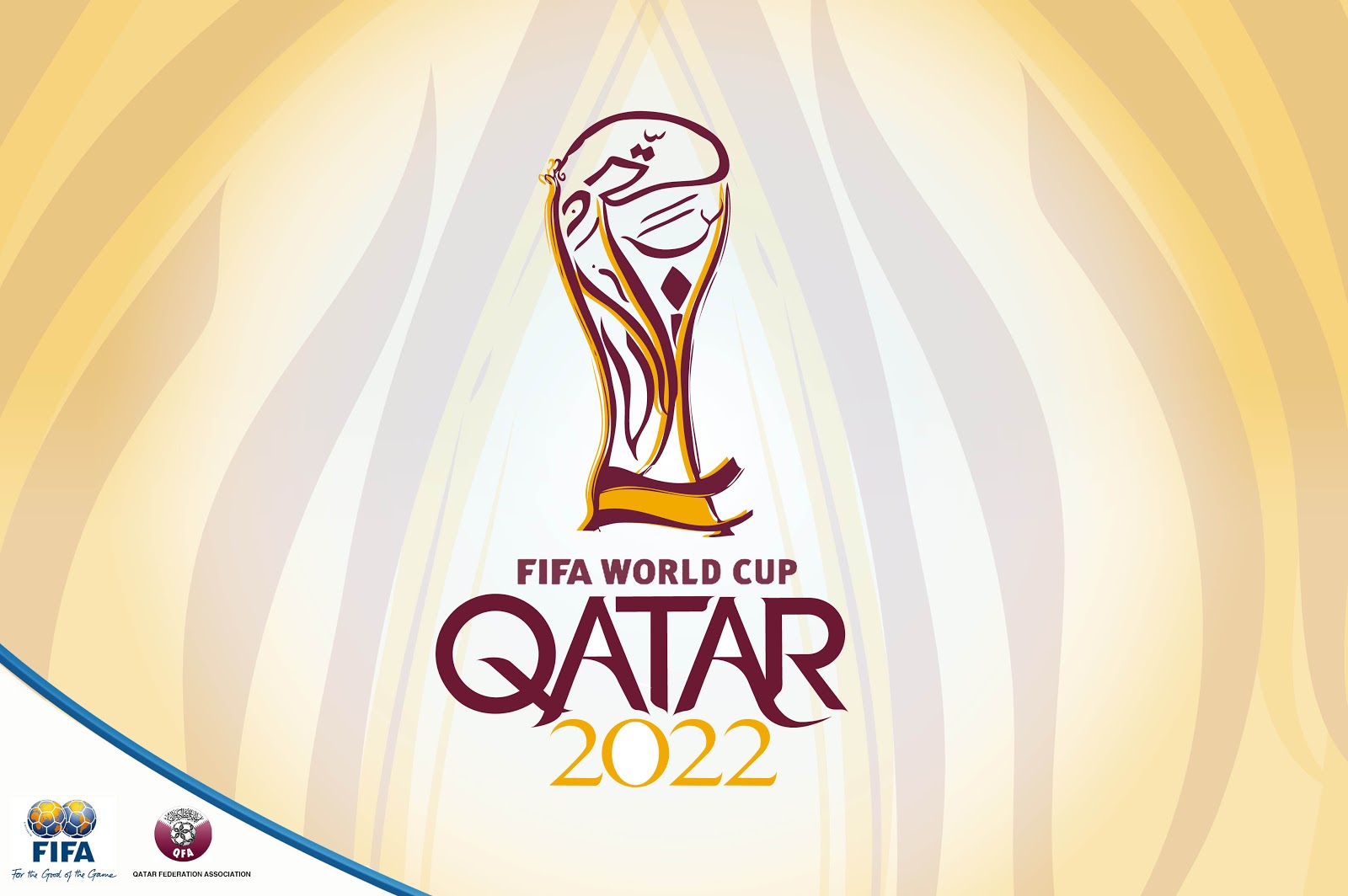 The Guardian, 4 October 2013: The Fifa president, Sepp Blatter, has admitted world football cannot "turn a blind eye" to the deaths of hundreds of construction workers in Qatar as the country prepares to host the 2022 World Cup.
IntransparencyAbsence of adequate representation and accountabilityEqualityCorruption
The endemic conflict of interest of the sports regulator which has commercial incentives
Can we expect governing bodies in sport to reform themselves?If not, who can/ should intervene? And which models of intervention would be justified/ effective? Soft? Hard?
The EU’s claim – geography; principle; resistance to sanctioning.Conformity with the global trend towards a “Brussels effect”
The conventional story of EU sports law – subjection of the ‘lex sportiva’ to free movement law and competition law
The limits of CAS’s autonomy under EU lawCase C-519/04P Meca-Medina and Majcen v Commission [2006]Case C-126/97 Eco-Swiss [1999]Also disputes involving EU law which lie beyond  CAS’s jurisdiction (e.g. third party broadcasters)
The EU is relatively intolerant of sporting autonomy …   so the lex sportiva must comply with EU law
Free movement law - Article 45 TFEU (workers), Article 56 TFEU (services)Competition (antitrust) law – Article 101 TFEU (bilateral and multilateral practices) and Article 102 TFEU (unilateral practices)Non-discrimination on grounds of nationality; and other (horizontally applicable) fundamental rights
The conventional story of EU sports law – subjection of the ‘lex sportiva’ to free movement law and competition law, but with respect for sport’s special features
Case C-415/93 Bosman [1995]: [106] In view of the considerable social importance of sporting activities and in particular football in the Community, the aims of maintaining a balance between clubs by preserving a certain degree of equality and uncertainty as to results and of encouraging the recruitment and training of young players must be accepted as legitimate.
Case C-519/04P Meca-Medina and Majcen v Commission [2006]: [45] they do not …. necessarily constitute a restriction of competition … within the meaning of Article [101], since they are justified by a legitimate objective. Such a limitation is inherent in the organisation and proper conduct of competitive sport and its very purpose is to ensure healthy rivalry between athletes.
C-49/07 MOTOE: Article 102 TFEU precludes “a national rule which confers on a legal person, which organises motorcycling events and enters … into sponsorship, advertising and insurance contracts, the power to give consent to applications for authorisation to organise such competitions, without that power being made subject to restrictions, obligations and review.
International Skating Union, AT.40208 (2017)Case T-93/18 International Skating Union  v Commission (December 2020)
“ …. the protection of the integrity of the sport constitutes a legitimate objective [cites Meca-Medina and Majcen v Commission] …..        It is appropriate in particular to examine whether the restrictions in question are inherent in the pursuit of those objectives and proportionate to those objectives ….  “
Case C-333/21 European Superleague Company, pending
So the EU will not accept absolute sporting autonomy  - rather, it insists on conditional sporting autonomy (plus a sporting margin of appreciation)
Article 165 TFEU (since 2009): The Union shall contribute to the promotion of European sporting issues, while taking account of the specific nature of sport …
But    …  currently EU intervention is typically reactive and ad hoc: it rules only on what may not be done. And it does so only within the scope of free movement/ competition law.
International Skating Union, AT.40208 (December 2017)   > FINA – swimming - https://www.fina.org/print/50461 (January 2019)
Transfers – Mario Monti / Sepp Blatter, 2001Financial Fair Play  - Joaquín Almunia and Michel Platini, 2012
Conclusions of the Council and representatives of the M.S. on combating corruption in sport, OJ 2019 C416:         “Sports governing bodies should be able to maintain a high degree of autonomy in fulfilling their role in all fields of sport. This comes with an implicit recognition that any such autonomy must be earned through good governance and upholding the highest standards of integrity in their sport”
“The basic principles of good governance in sport include, as a minimum requirement, democratic structures, regular and open electoral procedures, competent and ethical organisation and management, accountability and transparency in decision-making and financial operations as well as fairness in dealing with membership, including as regards gender equality and solidarity” (ibid)
Committee on Culture and Education of the European Parliament (2021):  a European sports model that  recognises the need for a strong commitment to integrating the principles of solidarity, sustainability, inclusiveness, open competition and sporting merit …   good governance, diversity, inclusion, non-discrimination  …
Resolution of the Council and representatives of the M.S. on the key features of a European Sports Model (2021) : “ … such as freedom of association, pyramidal structure, open system of promotion and relegation, grassroots approach and solidarity, role in national identity, community building and structures based on voluntary activity as well as its social, educational, cultural and health functions”.
“Win it on the Pitch” – European Citizens’ Initiative within the meaning of Art 11(4) TEU & Art 24(1) TFEU, registered 2 Feb 2022, OJ L281/9:Protect a European model of sport based on values, solidarity, sustainability and open competition …
Consider the European SuperLeague:. the clubs’ legal claims. UEFA’s legal claims. Case C-333/21 (pending). Is there a European Model of Sport?. Regulatory intervention
The EU should take a more more proactive role as a sports regulator
Constitutional questionsSubstantive questions – relative expertise and legitimacy
Constitutional questionsArticle 165 TFEUArticles 53(1), 62, 114 TFEUArticle 352 TFEUArticle 103 TFEU
Substantive questions – relative expertise; legitimacy; risk of fragmentationWhat value can the EU add?
Dialogue, exchange of best practices, institutional co-operation …plus, moving beyond competition law to regulation, targeted legislative proactivity.
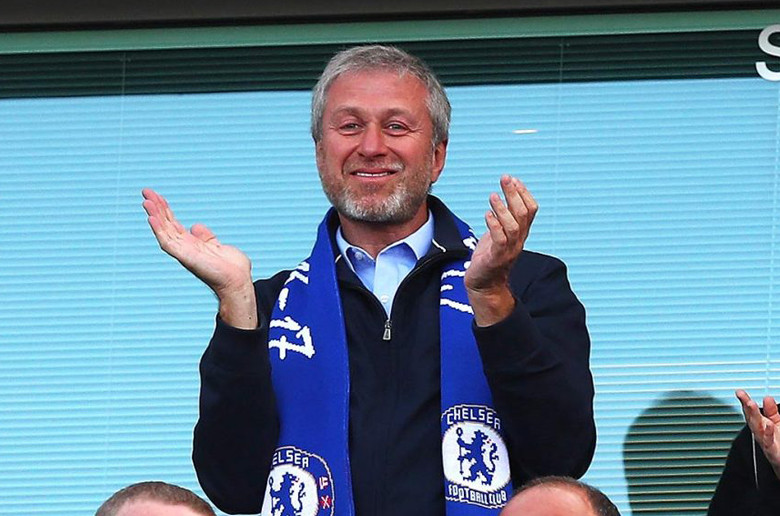 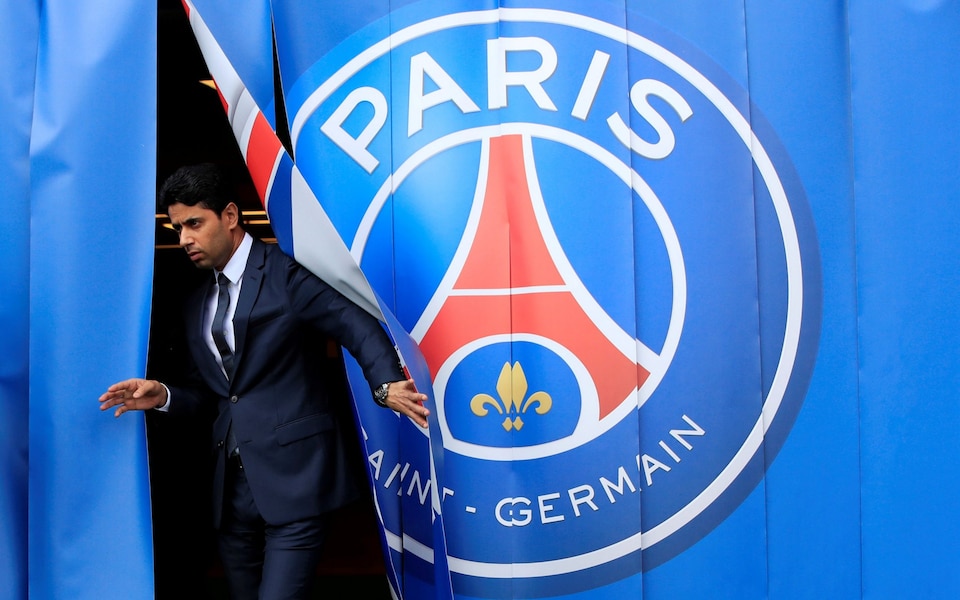 The EU is uniquely well placed to improve the quality of governance in sport – it should be more proactive – but not to the extent of displacing the primary role of governing bodies as regulators of their sport.The aim: improving, not replacing, governance by governing bodies.
The EU (and only the EU) can save football from itself